Analytické aplikace laserů
Vzorkování maleb laserovým paprskem
Er:YAG laser
FTIR spektra ablatovaného materiálu při energii laseru 15 mJ a  vzorku odebraného skalpelem.
Chromatogramy vzorku odebraných skalpelem (———) a laserem (............).
LA-ICP-MS
Kvadrupólový

TOF

Sektorový (MC)
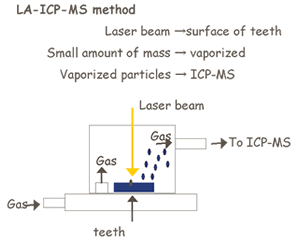 Nd:YAG

Excimer
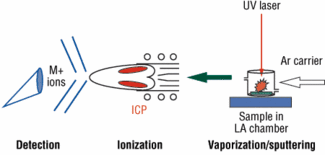 Aplikace LA-ICP-MS
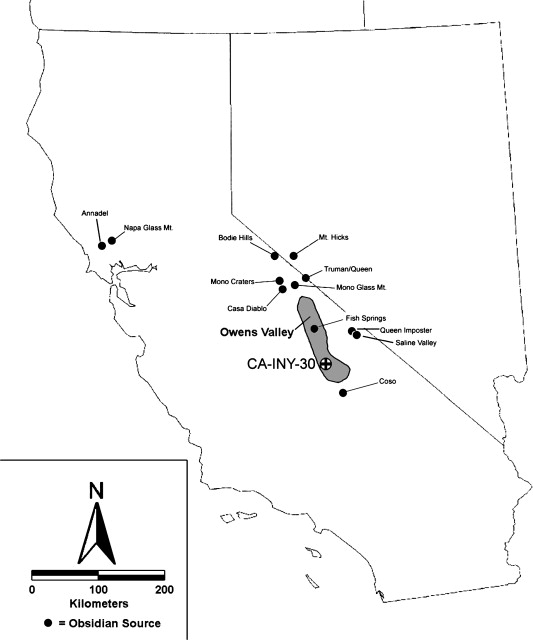 Provenience obsidiánu
Owens Valley, 
vých. Kalifornie
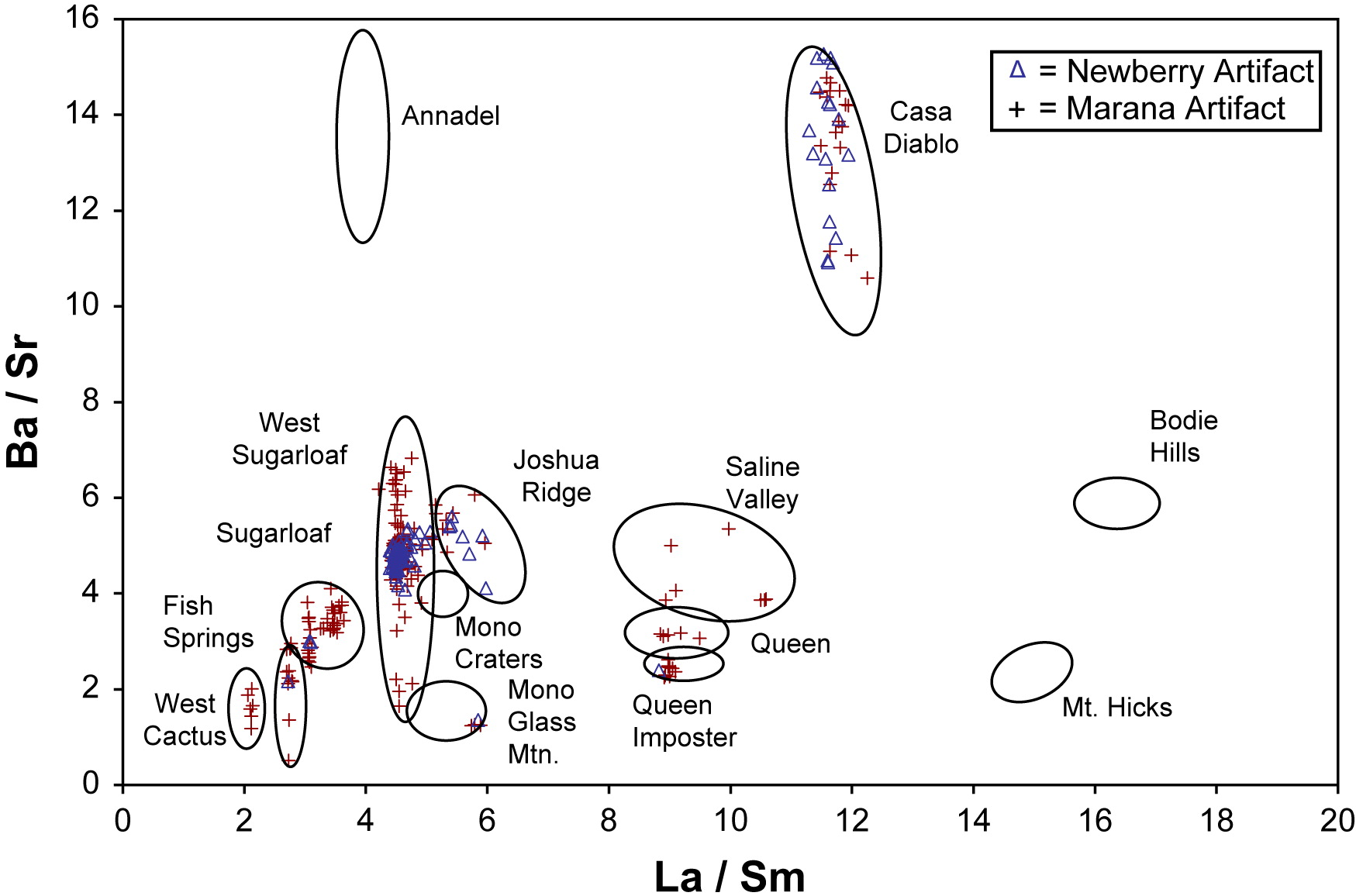 Malba na keramice
Provenience železa
Analýza zubní skloviny
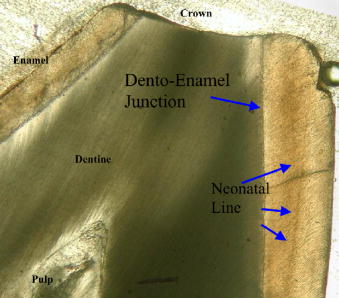 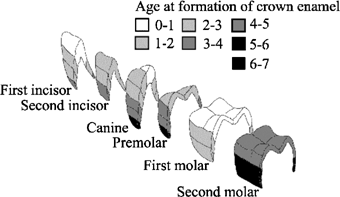 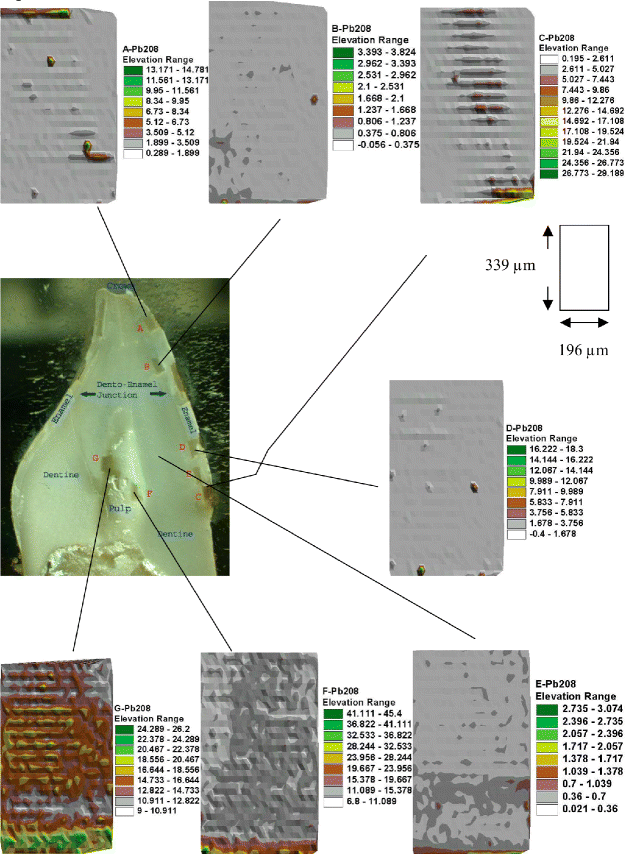 Liniové skeny

Plošné skeny
MC LA-ICP-MS
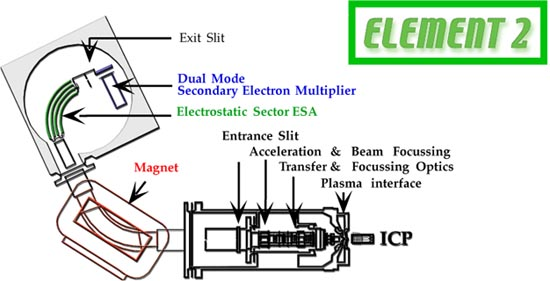 Analýza izotopových poměrů
Sklo „Art nouveau“
Ostatní aplikace
Kovové předměty (provenience, technologie)
Rukopisy a malby (pigmenty)
Keramika a porcelán
Drahé kameny (provenience, napodobeniny)
Laserová mikropyrolýza
Nd:YAG 1064 nm
Spojení s GC-MS
LDI - TOF
Desorpce a ionizace laserem
Analýza pigmentů
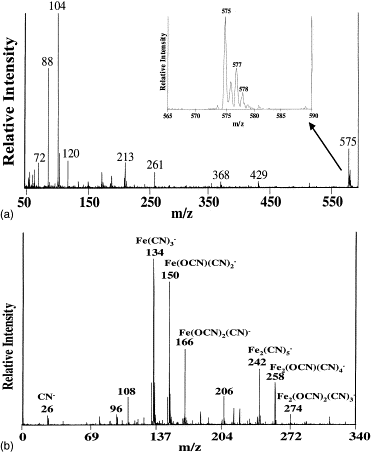 Pruská modř
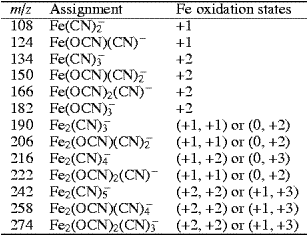 Pigmenty v iluminovaných rukopisech
Akrylátové barvy
MALDI-TOF
Desorpce a ionizace laserem za přítomnosti matrice
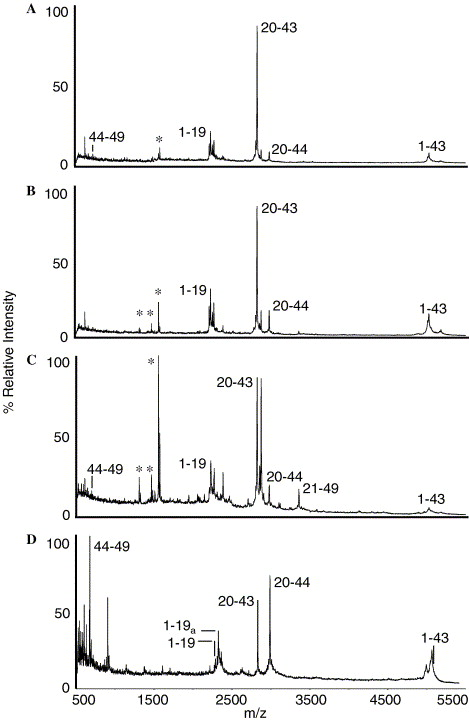 Analýza fosilních proteinů
„Peptide mass fingerprint“ osteokalcinu rozloženého trypsinem: 
extant horse 
zebra 
osel 
částečně čištěný osteokalcin z 42 000 let starých pozůstatků koně.
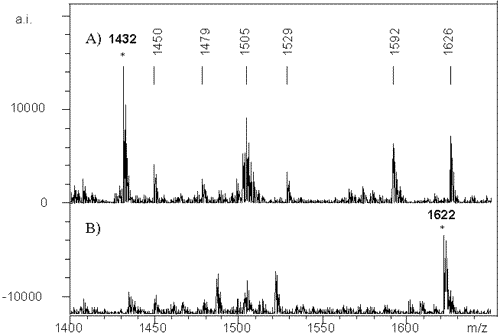 Identifikace keratinů
Hmotnostrní spektra 1400 to 1700 Da vlny jaka (A) a kašmírské kozy (B) (rozklad trypsinem).
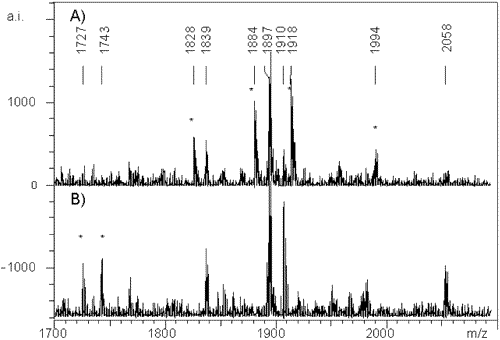 Hmotnostní spektra 1700 to 2100 Da peří husy (A) a kachny (B).
Identifikace organických pojiv v malbách
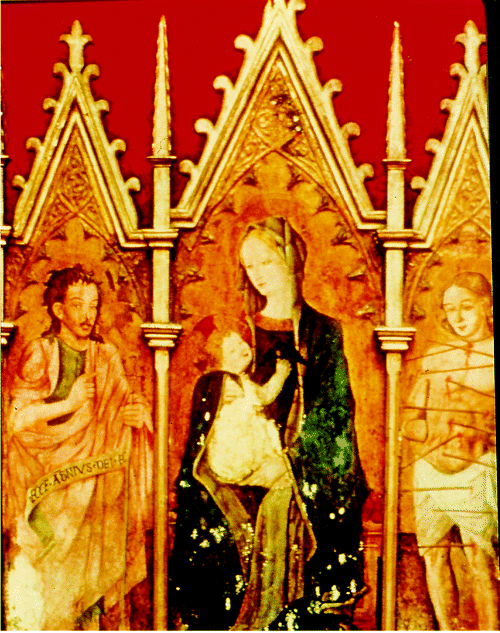 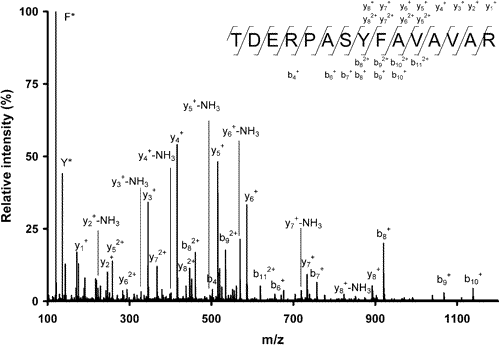 MS/MS spektrum trojnásobně nabitých iontů pro m/z 551.61, z hydrolyzovaného extraktu. Přítomny jsou y a b fragmenty peptidu ovotransferrinu 443-457 (TDERPASYFAVAVAR).
Triptych Benedetta Bonfigliho, Madona s dítětem, sv. Jan Křtitel.sv. Šebestián (XV. století).
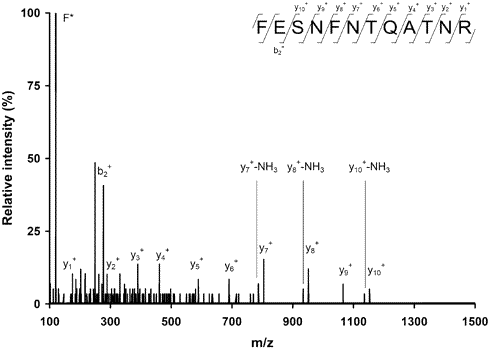 MS/MS spektrum dvojnásobně nabitých iontů m/z 714.82, z  hydrolyzovaného extraktu z triptychu Benedetta Bonfigliho. Přítomny jsou fragmenty y and b fragmentu peptidu lysozymu 52-63 (FESNFNTQATNR).
Závěr: 
	jako pojivo byly v triptychu Benedetta Bonfigliho použity vaječný bílek a žloutek triptych.
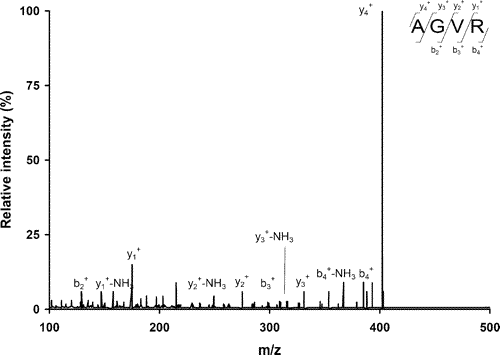 MS/MS spektrum m/z 402.28, z  hydrolyzovaného extraktu z triptychu Benedetta Bonfigliho. Přítomny y a b fragmenty peptidu vitellogeninu II 50-53 (AGVR).
Degradace historických laků
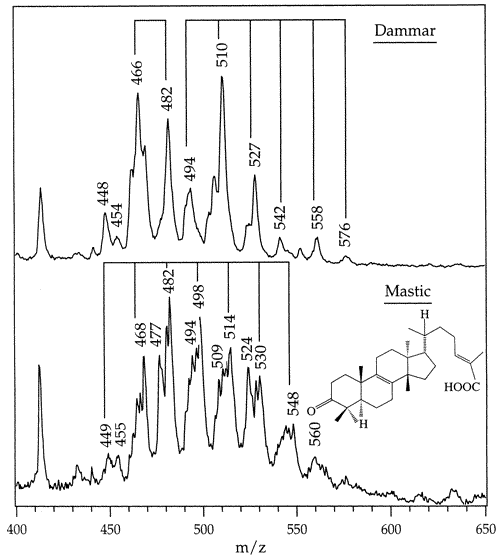 Fotochemická degradace přírodních  triterpenoidů použitých jako laky
Hmotnostní spektra laserové desorpce/ionizace dammaru (nahoře) a mastixu (dole) na grafitu.
Ramanova spektrometrie
Nd:YAG 	1064 nm
He–Ne 	632.8 nm
Princip Ramanovy spektrometrie
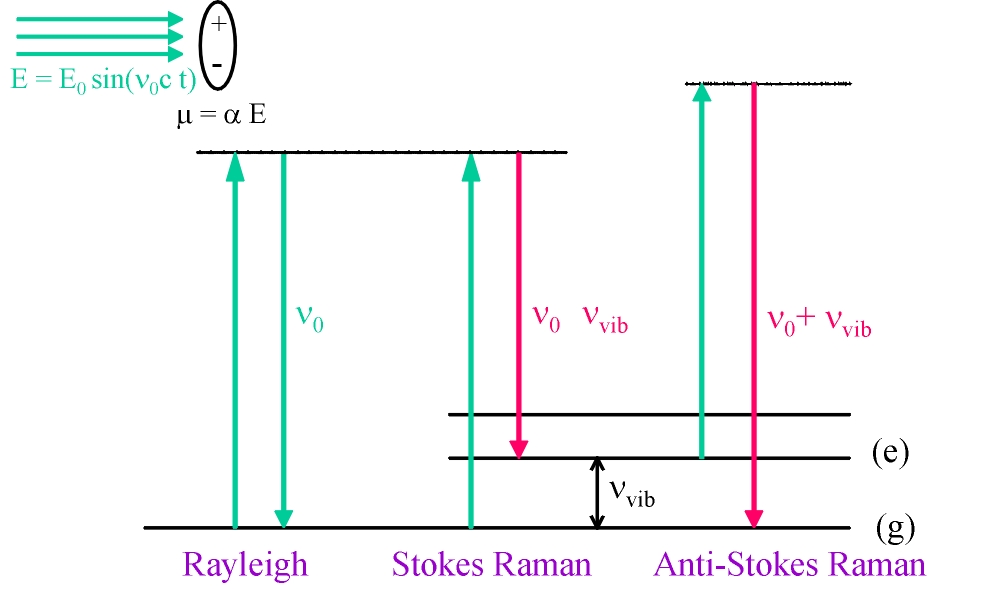 Raman vs. FTIR
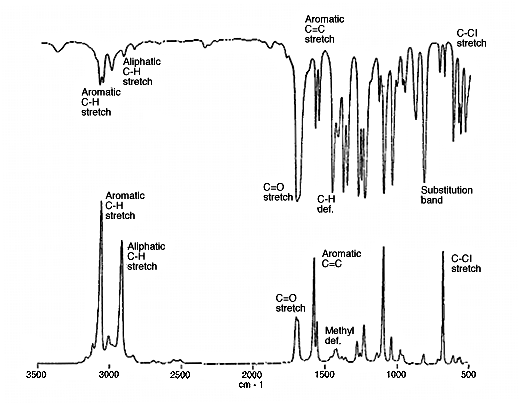 FT IR
(FT) Raman
Ramanova mikroskopie
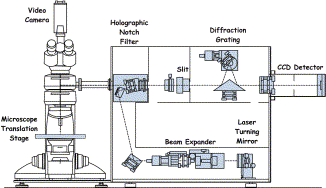 Ramanova mikroskopie maleb
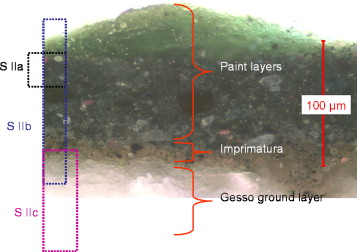 Portrét mladíka (neznámý severoitalský malíř, cca 1515)
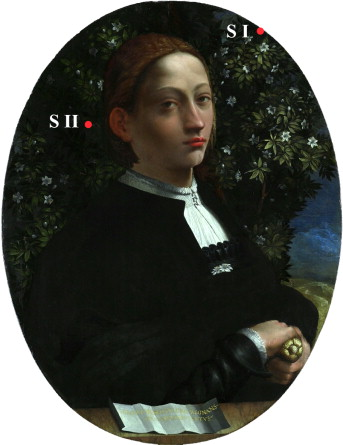 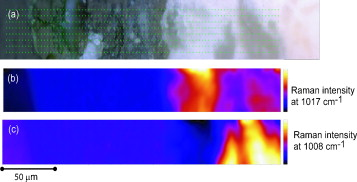 Ramanovské mapy vzorku S IIb. 
(a) optický obraz, (b) anhydrit,  (c) sádrovec (gypsum).
Ramanova mikroskopie


mikrofosilie 
v jurských 
rohovcích
Raman + FTIR mikroskopie
Kombinace Raman + LIBS
Konfokální mikroskopie
Světelným zdrojem je laserové záření. Konfokální mikroskop poskytuje mimořádně ostrý, kontrastní, vysoce informativní obraz s vysokým rozlišením. Struktury nacházející se nad a pod rovinou fokusace nemají téměř žádný vliv na kvalitu obrazu. Hloubka ostrosti je vždy minimální.
CM 3D Mikroskopický snímek vlákna mohérové vlny (Turecko) –
objektiv 100x a 2násobný zoom
Konfokální Ramanova mikroskopie
Mobilní zařízení pro Ramanovu spektrometrii
M : 95% propustné zrcadlo pro vizualizaci plochy kamerou (Ca).

HNF : holografické filtry odrážející laserový paprsek a propouští ramanovsky posunuté záření (Stokes)

F filtry pro anti-Stokesovskou část spektra
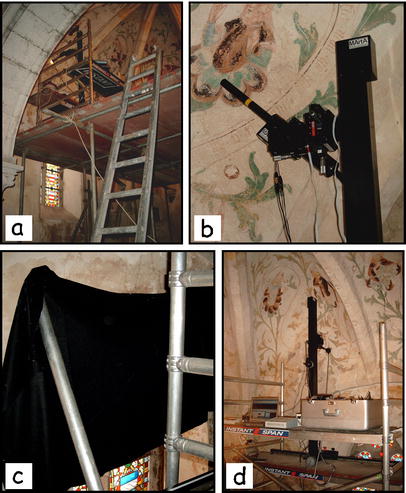 Analýza nástěnných maleb (kaple Ponthoz.)
Aplikace Ramanovy spektrometrie
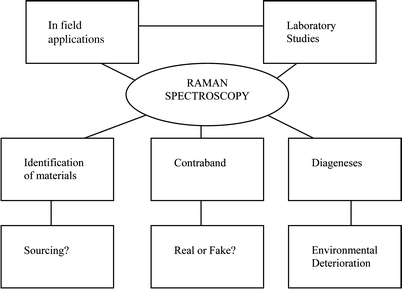 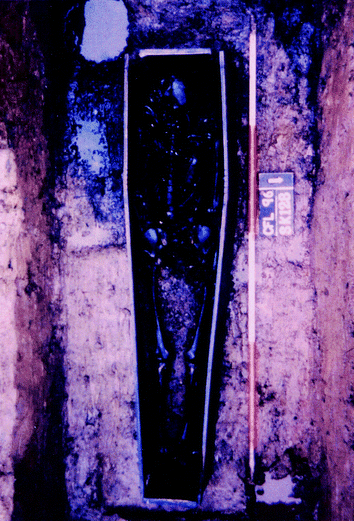 Analýza lidských pozůstatků
Analýza vlasů
Kosterní pozůstatky z výzkumu z  Newcastlu (silně podmáčená lokalita): měkké tkáně rozloženy, zachovaly se vlasy.
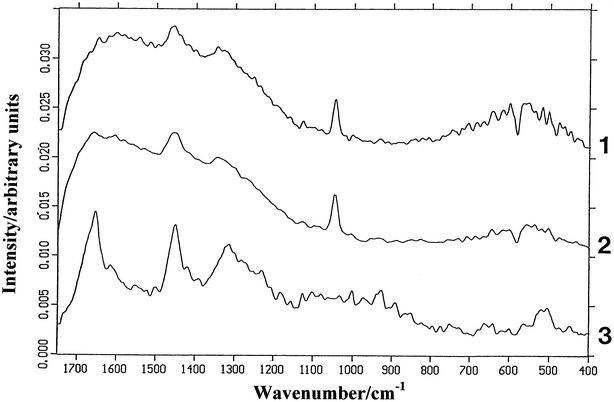 Ramanova spektra vlasů z lidského skeletu (pozorována degradace keratinové tkáně), přítomnost pásu  1050 cm–1 ve spektrech 1 a 2 (archeologické vzorky) je charakteristický pro PbCO3, pravděpodobně z olověné rakve. Vzorek 3 moderní, tmavé vlasy.
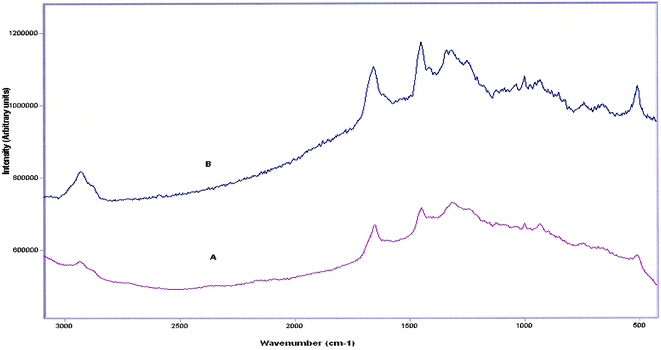 Ramanova spektra historických vzorků vlasů ve vynikajícím stavu zachování: Robert Stephenson (1859). A spektrum Stephensonových blond vlasů, B moderní blond vlasy.
Analýza zubů
Analýza mumifikovaných tkání
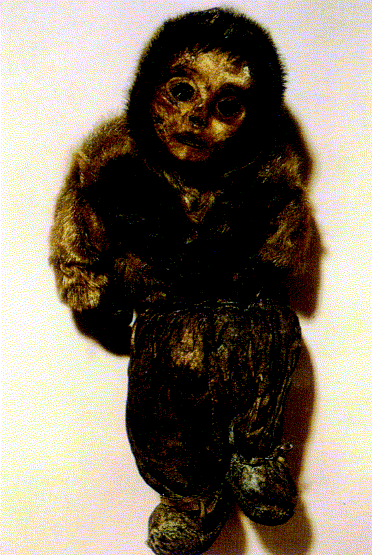 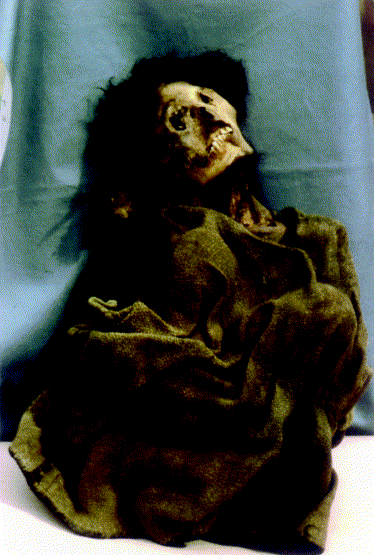 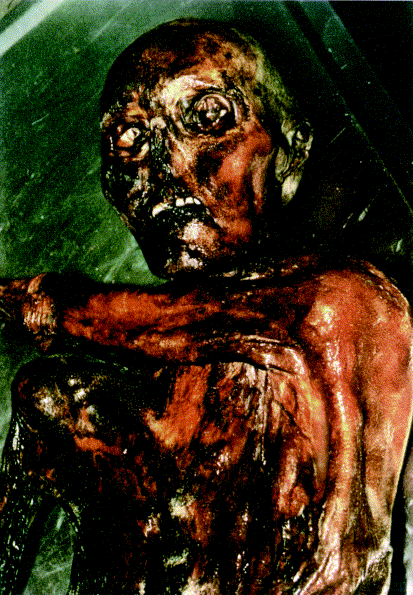 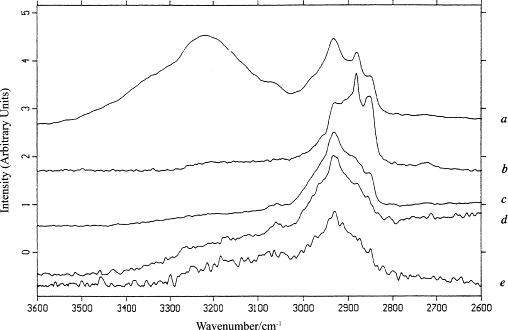 FT-Raman spektra 

současná lidská kůže (stratum corneum), 
stratum corneum ledovcového muže Ötziho, 
peruánská světle-pigmentovaná mumie, 
grónská mumie (30-letá žena) 
peruánská tmavě-pigmentovaná mumie.
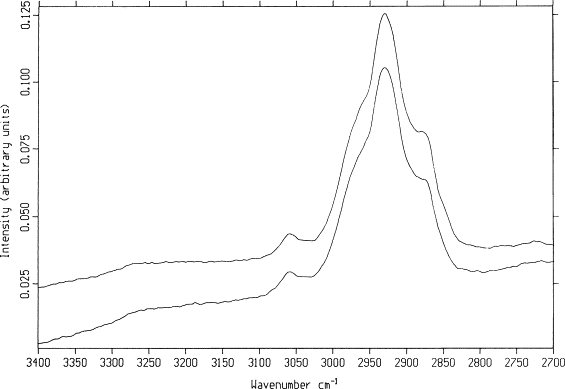 FT-Raman spektra
   
   moderní dětský nehet (nahoře)
   nehet mumifikovaného dítěte (Grónsko) 
   (dole)
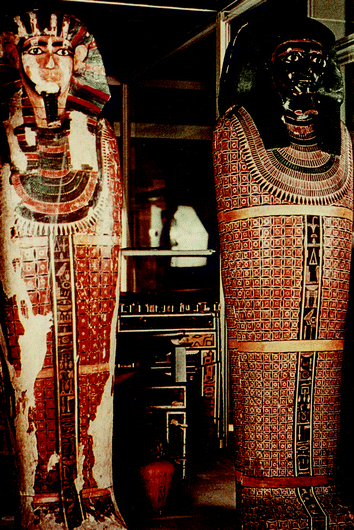 Umělá mumifikace
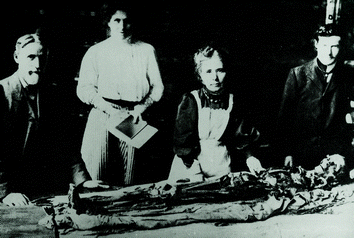 Sarkofágy mumií Khnum-Nakhta a Nekht-Ankha (12. dynastie, cca. 2000 BC).
Ramanova spektra mumifikované kůže Nekht-Ankha v různém stavu zachování (a) nahoře, špatně dochovaná, (a) dole, dobře zachovaná a (b) vzorek obsahující mumifikační substanci – síran sodný (natron). Zajímavé je špatné zachování kůže v místech přítomnosti mumifikační chemikálie.
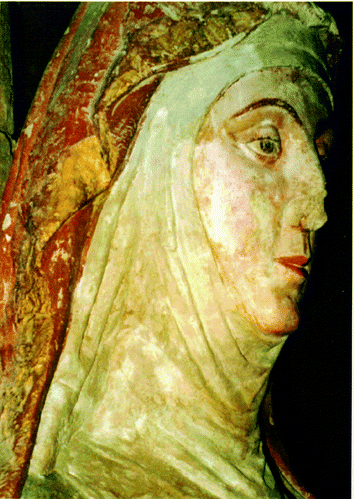 Ramanova spektrometrie pigmentů
Polychromovaná socha sv. Anny v Santa Maria la Real, Sasamon, Španělsko (13. stol.).
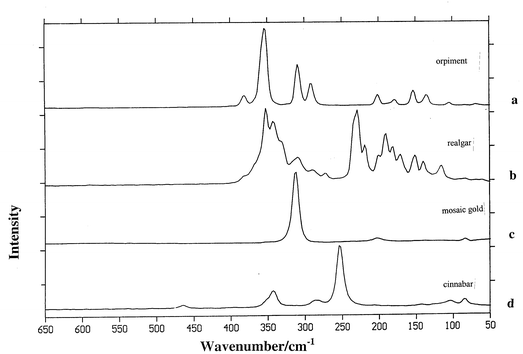 Ramanova spektra auripigmentu (As2S3), realgaru (As4S4), mozaikového zlata (SnS2) a rumělky (Hg S).
Oltář ze
“San Antolín y San Bernabé”
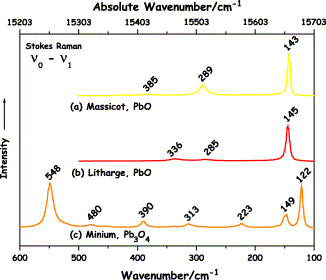 Ramanova spektra (a) orthorhombický masikot, (b) tetragonal klejt (both PbO), (c) suřík (Pb3O4).
Identifikace pigmentů na keramice
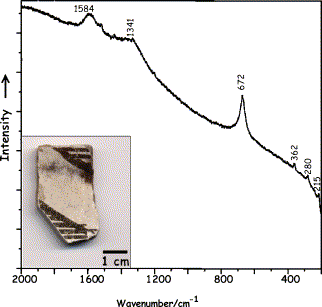 Ramanovo spektrum černé malby na černobílého střepu  (Ancestral Puebloan) z Wallace Ruin, Colorado.



saze, „carbon black“ (1584 a 1341 cm−1) 

magnetit (hlavní pás při 672 cm−1)
Rozpoznání imitací
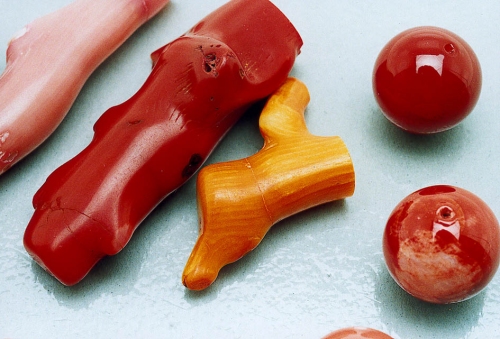 Přírodní barevné korály (karoten)

Barvené korály

Imitace korálů
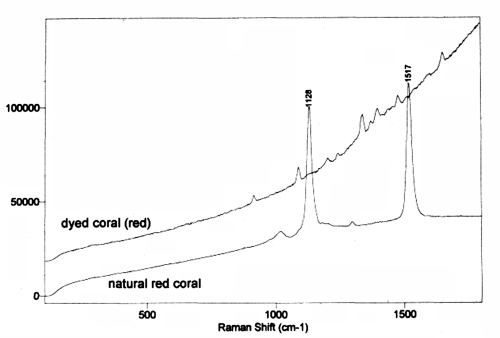 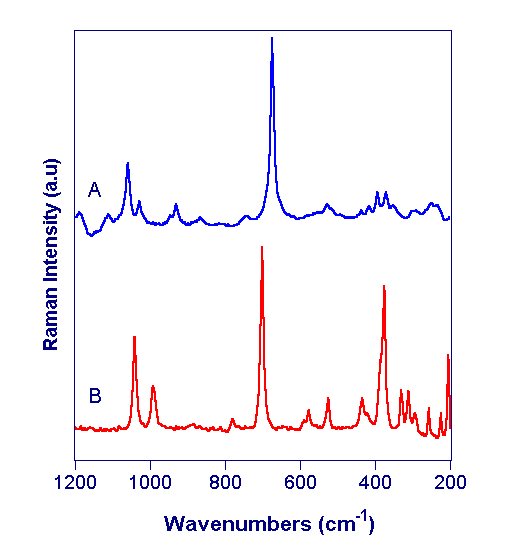 Identifikace drahých kamenů
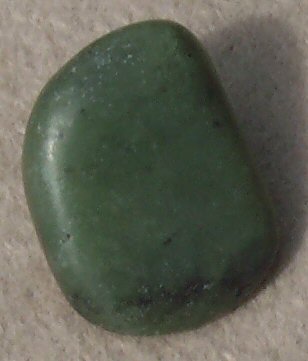 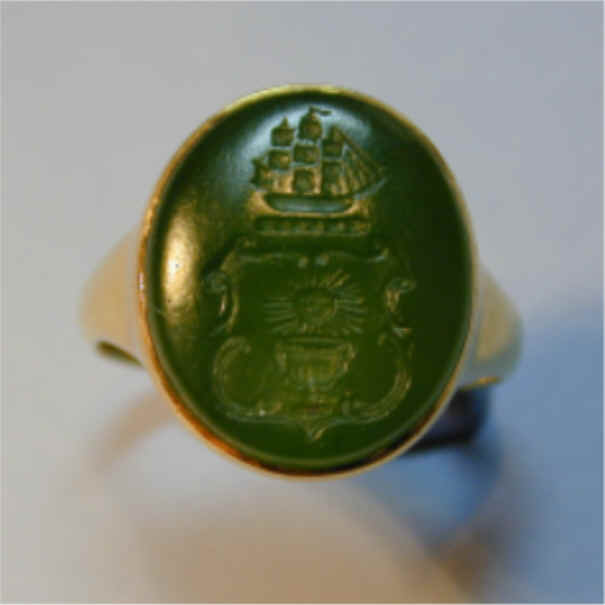 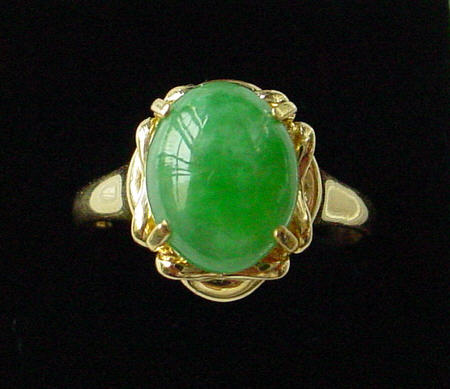 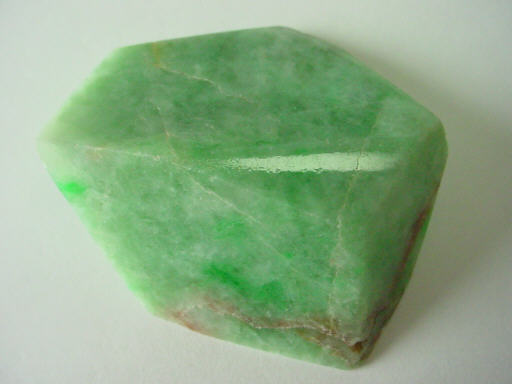 Nefrit - Ca2(Mg,Fe)5Si8O22(OH)2

Jadeit - NaAlSi2O6
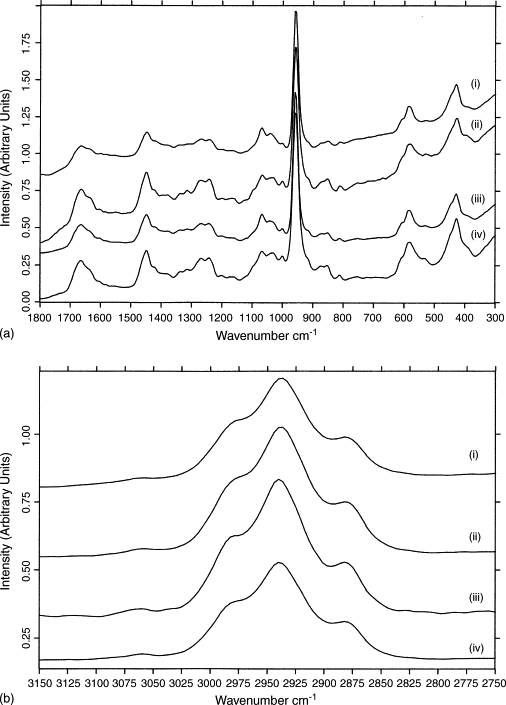 Identifikace slonoviny
FT-Ramanova spektra:

Římské pečetidlo (i)

africký slon (ii), 

vorvaň (iii) 

hroch (iv)
Identifikace rohoviny (keratinů)
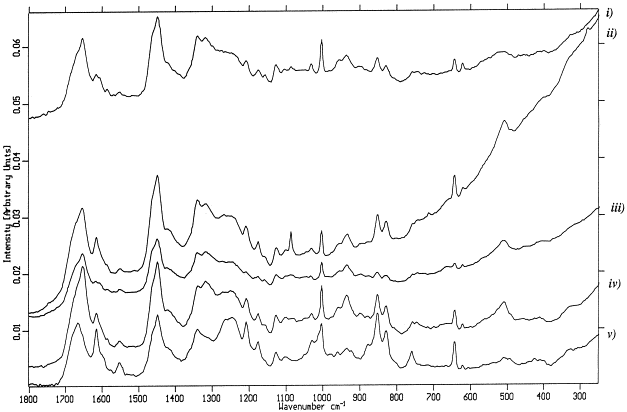 FT-Ramanova spektra: (i) kopyto,  (ii) roh kudu, (iii) nehet, (iv) kravský roh,  (v) želví krunýř
Glazury a porcelán
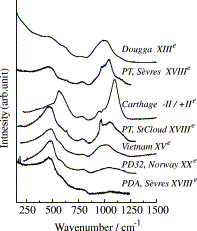 Ramanova spektra glazur/skel: 

Dougga (Ifriqiya), měkký porcelán Sèvres, kartaginské korálky, měkký porcelán St-Cloud, vietnamský porcelán Chu Dâu, moderní Norwichský tvrdý porcelán, tvrdý porcelán Sèvres.
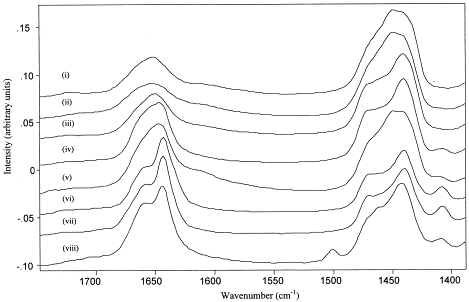 Identifikace fosilních pryskyřic
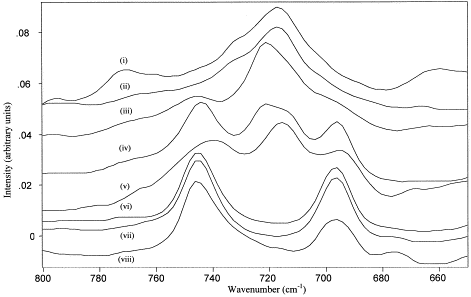 Fosilní pryskyřice:

(i) Barma, (ii) Libanon, (iii) Mexiko, (iv) Dominikánská republika, (v) V pobřeží Anglie, (vi) V Afrika, (vii) Kolumbie, (viii) S Německo.
dammara
sandarac
Korozní produkty
Identifikace textilních vláken
Degradace lněných textilií
Přítomnost mikroorganismů (lišejníky)
Ostatní aplikace
Pergamen
Papír a inkoust
Organická barviva (textilie)
Obsidián (provenience)
Keramika (řezy)
Znečištění a degradace povrchu kamene
Další metody
LIBS

LIF

LIDAR

AAS s laserovými diodami